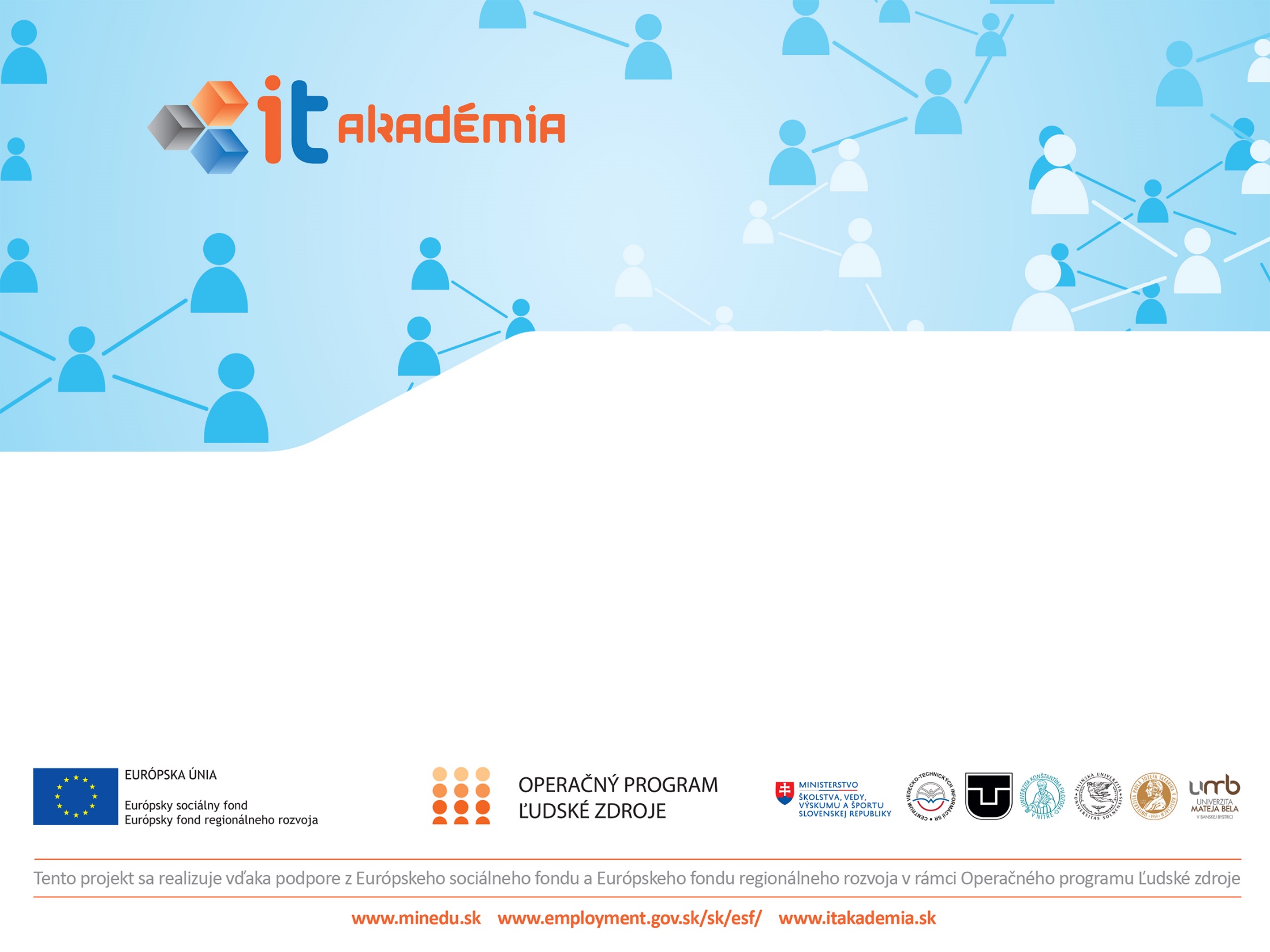 Stretnutie Klubu riaditeľov SŠ pri PF UPJŠ 
Košice, 25.06.2019
Biológia
doc. RNDr. Katarína Kimáková, CSc.
RNDr. Anna Mišianiková, PhD.
Národný projekt IT Akadémia

Informatika v prírodných vedách a matematike (IPVaM)

Biologická časť predmetu IPVaM

Ciele, plány do budúcnosti
Aktivity projektu
1. Vzdelávanie na ZŠ a SŠ pre informačnú spoločnosť 
2. Vzdelávanie na VŠ pre informačnú spoločnosť
3. Koordinácia projektu

1. Vzdelávanie na ZŠ a SŠ pre informačnú spoločnosť je rozdelená do 5 podaktivít:
Inovácia prírodovedného a technického vzdelávania na ZŠ a SŠ so zameraním na informatiku a IKT
Vzdelávanie učiteľov informatiky, matematiky, prírodovedných a technických predmetov ZŠ a SŠ
Motivácia žiakov a študentov pre štúdium IKT, prírodných a technických vied
Štandardy digitálnej gramotnosti, osobnostného rozvoja a komunikačných kompetencií – SŠ
Vytvorenie partnerstiev a sietí základných a stredných škôl a IT firiem
2. Vzdelávanie na VŠ pre informačnú spoločnosť je rozdelená do 3 podaktivít:
2.1. Inovácia prípravy študentov VŠ pre zamestnanie v IT sektore
2.2. Štandardy digitálnej gramotnosti, osobnostného rozvoja a komunikačných kompetencií – VŠ
2.3.Vytvorenie partnerstiev a sietí vysokých škôl a IT  firiem
Inovatívne metodiky
60 metodík
všetky metodiky pilotne overené
Priemerný záujem o overenie metodiky je 10 učiteľov
            Počet overení: menej ako 10 / 31 metodík
                                       10 až 14 / 13 metodík
„Čím viac žiaci pracujú bádateľsky, tým ľahšie a jednoduchšie sa robí každá ďalšia aktivita.“
Predmet Informatika v prírodných vedách a matematike
cieľom je podporiť u žiakov ich orientáciu na štúdium prírodných vied a matematiky
ukážka niektorých zaujímavých problémov z oblasti prírodných vied a matematiky a ich riešenie použitím informatických konceptov
rozširuje predstavu o jednotlivých oblastiach prírodných vied a upevňuje niektoré poznatky o nich
informatické koncepty (napríklad algoritmus a jeho zložitosť) sú základnými pojmami v oblasti spracovania informácie a práca s informáciami je pre život veľmi dôležitá
Výučba predmetu
Dotácia: 66 hodín v jednom školskom roku
v prvom štvrťroku je vyučovaný povinný tematický celok Informatika
v nasledujúcich troch štvrťrokoch je možný výber troch voliteľných tematických celkov z piatich možných (B, CH, F, G, M)
Biologická časť predmetu
Zobrazovacie metódy – získanie dát z obrázku pomocou softvéru
Koľko vtákov letí v kŕdle?
Ako vieme koľko je v krvi krviniek?
Čo prezradí svetlo o bunkách?

Modelovanie biologických a ekologických javov
Zajace a líšky
Kedy je les zdravý?
Kedy má chirurg prácu?
Dáte sa zaočkovať?

Biologické databázy
Zoznámte sa s rastlinami
Nie je vírus ako vírus
Kam letia sťahovavé vtáky?
Metodika: Koľko vtákov letí v kŕdle?
Problém:
Ornitológovia a ekológovia sledujú počty vtákov, ktoré prelietavajú významnými vtáčími územiami, ktoré tvoria koridor pre ich sťahovanie. 
Počítanie vtákov, ktoré letia, je však náročné.
Meranie plochy objektov
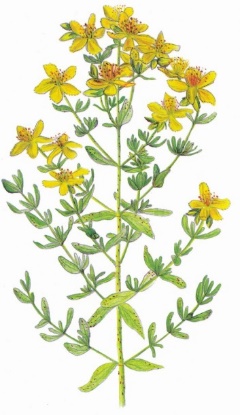 ľubovník
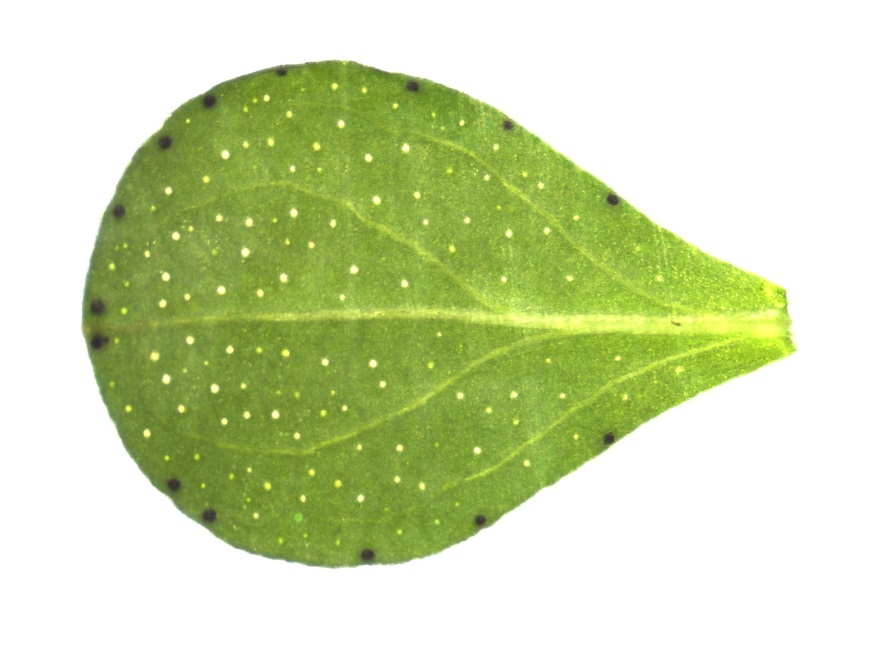 zebra
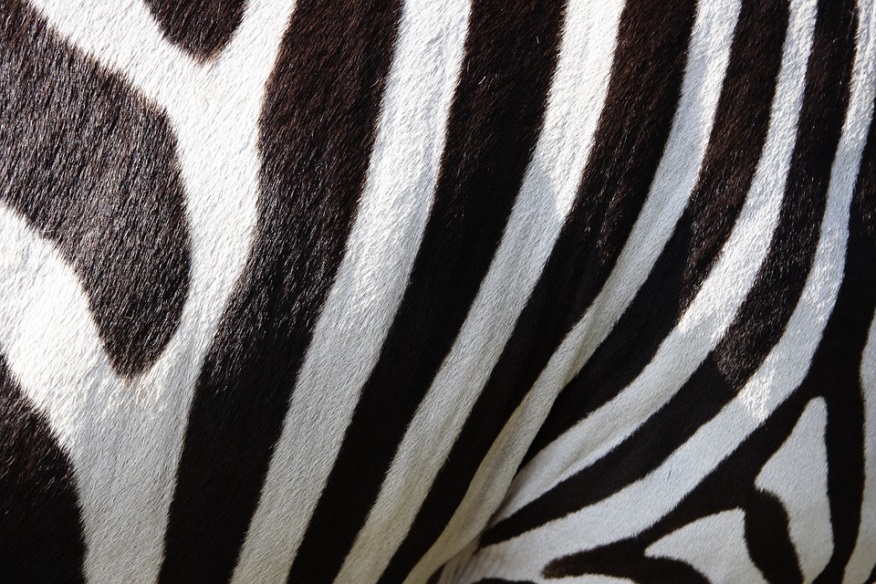 Metodika: Kedy je les zdravý?
Problém:
Vo vysokých Tatrách ničí lesy silný vietor a vyskytol sa aj lesný požiar.
Výskumná otázka:

Ak by sme nechali les, aby sa obnovil sám a aký priebeh by mala jeho obnova? 
 
Ako dlho by  trvalo, kým by sa ustálila rovnováha v stave klimaxu?
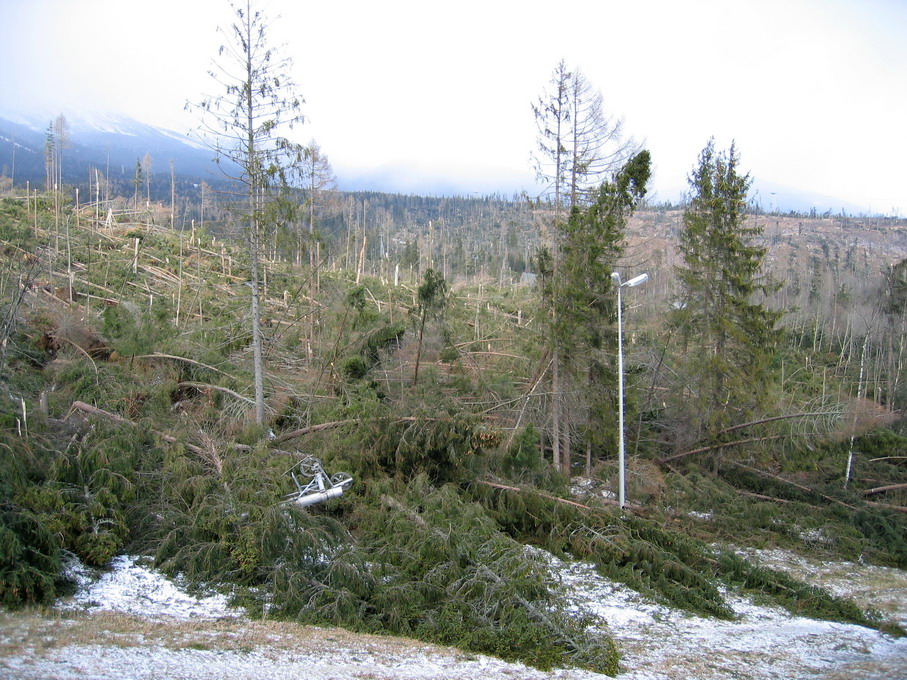 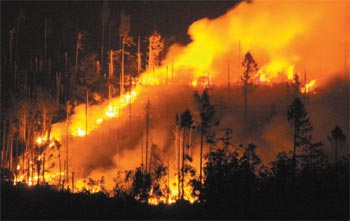 https://www.youtube.com/watch?v=axAJg2VL3UA
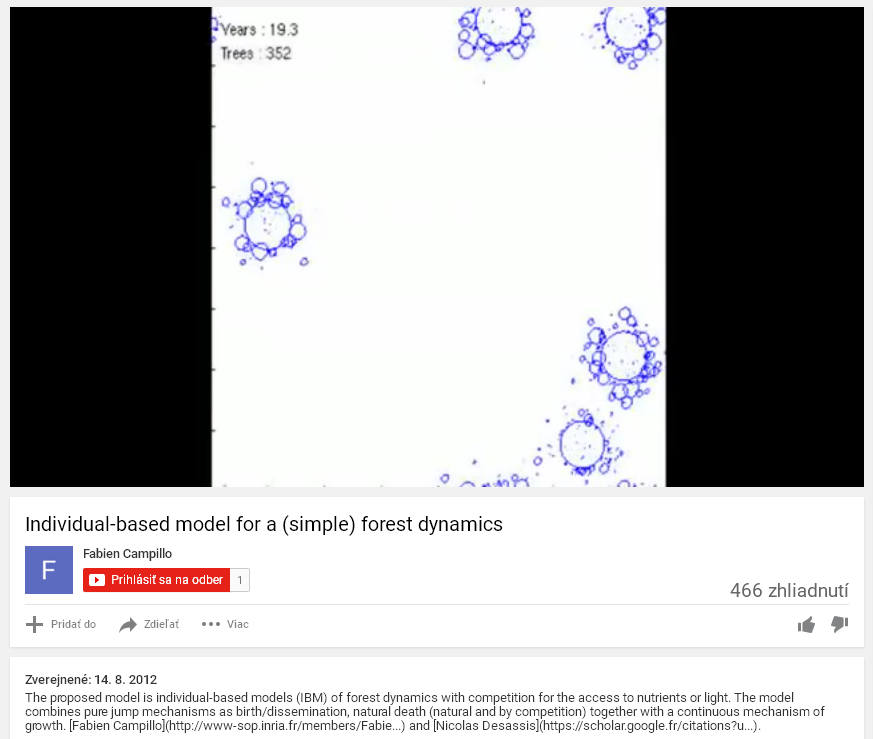 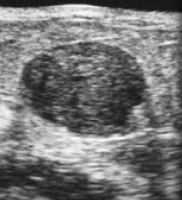 Metodika:Kedy má chirurg prácu?
Ultrasonografický obraz nádoru v tkanive.
Problém:
Na preventívnej prehliadke zistil lekár pacientke ultrasonografickým vyšetrením dva malé ohraničené nádory. Jeden mal na snímku v priemere 2 mm, druhý 5 mm. Označil ich ako benígne a pacientku predvolal o rok na kontrolu. Ukázalo sa, že obidva nádory zväčšili svoj priemer dvojnásobne: prvý na 4, druhý na 10 mm. Pacientku poslal na ďalšie vyšetrenie s poznámku, že väčší nádor bude potrebné chirurgicky odstrániť. 
Prečo s operáciou tak nesúril aj v prípade menšieho nádoru, ktorého priemer sa zväčšil tiež dvakrát?
Rast sféroidného nádoru
https://www.youtube.com/watch?v=G9kd7ZEu494
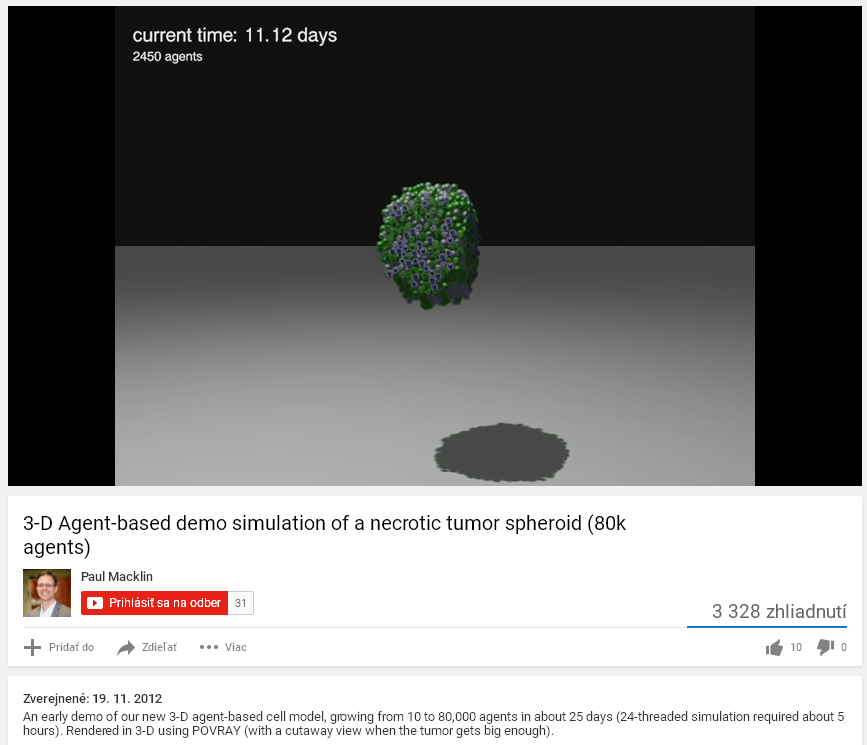 3 D model rastu sféroidného nádoru 
pomocou agentov
Metodika: Dáte sa zaočkovať?
Problém:
V SR existuje systém povinných očkovaní ako prevencia epidémie nebezpečných infekčných ochorení.
Čoraz viac rodičov malých detí, a to nielen u nás, ale aj v okolitých krajinách, očkovanie odmieta. 
Často argumentujú tým, že ak sa ochorenie už niekoľko rokov nevyskytlo,  je zbytočné riskovať zdravotné komplikácie, ktoré sa v zriedkavých prípadoch môžu u detí po vakcinácii objaviť. 
Majú pravdu?
Graf šírenia infekcie
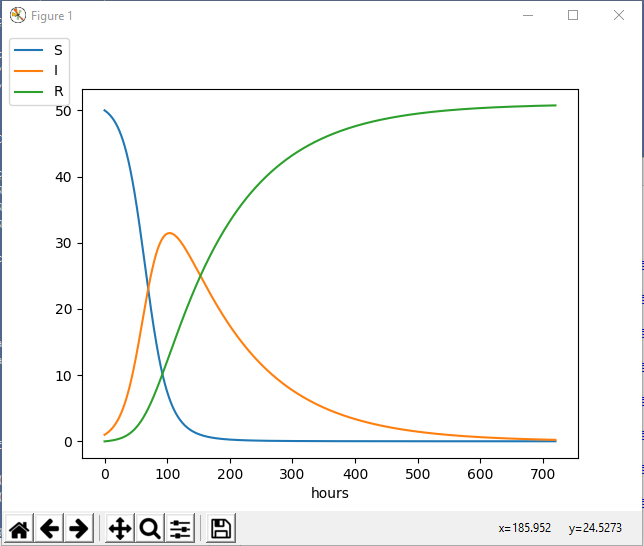 S – citliví jedinci bez odolnosti, môžu sa nakaziť.
I – infikovaní jedinci, pri kontakte šíria ochorenie.
R – odolní jedinci, prekonali chorobu a získali imunitu.
Aktualizačné vzdelávanie
pomoc pri overovaní, práca novým spôsobom
všetky typy metodík
zážitková forma, učiteľ v roli žiaka
veľmi pozitívne ohlasy a kvalitné záverečné práce
Ďakujem za pozornosť!
anna.misianikova@upjs.sk